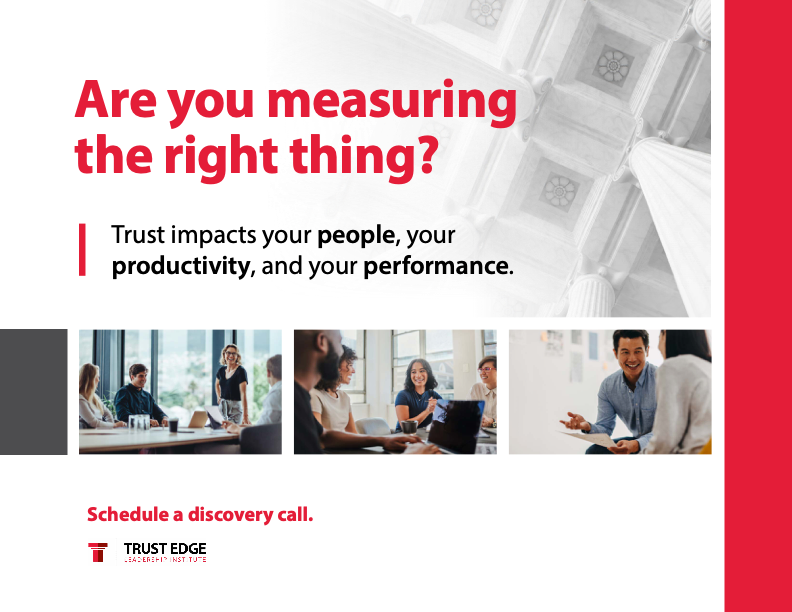 LOREM IPSUM NAME
Phone Number
Email Address
Other Contact Information
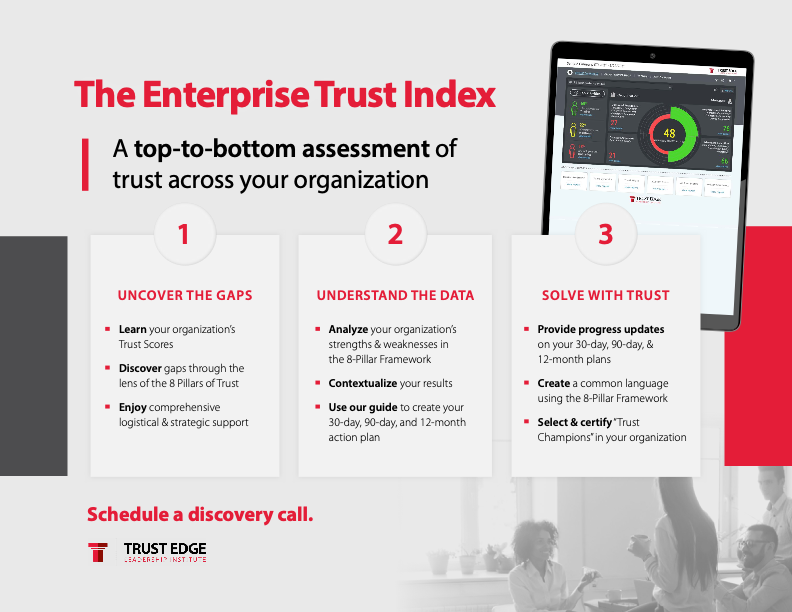 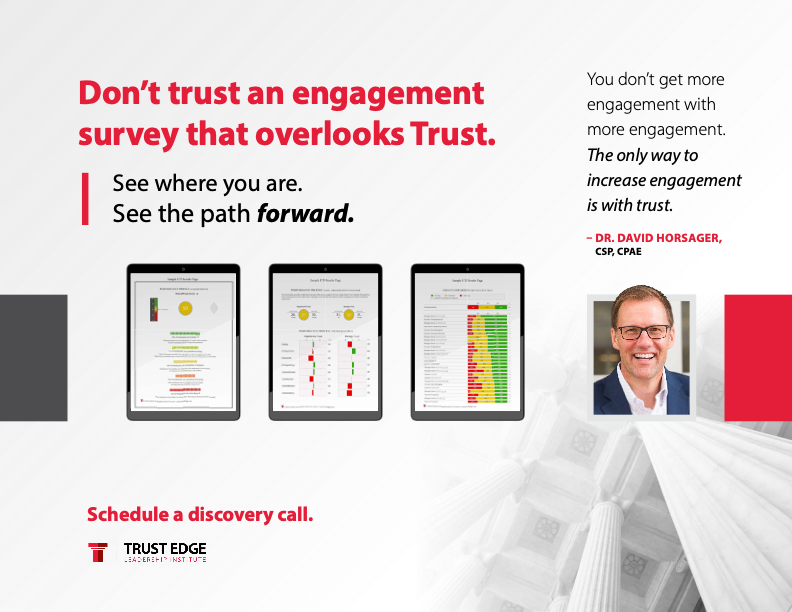 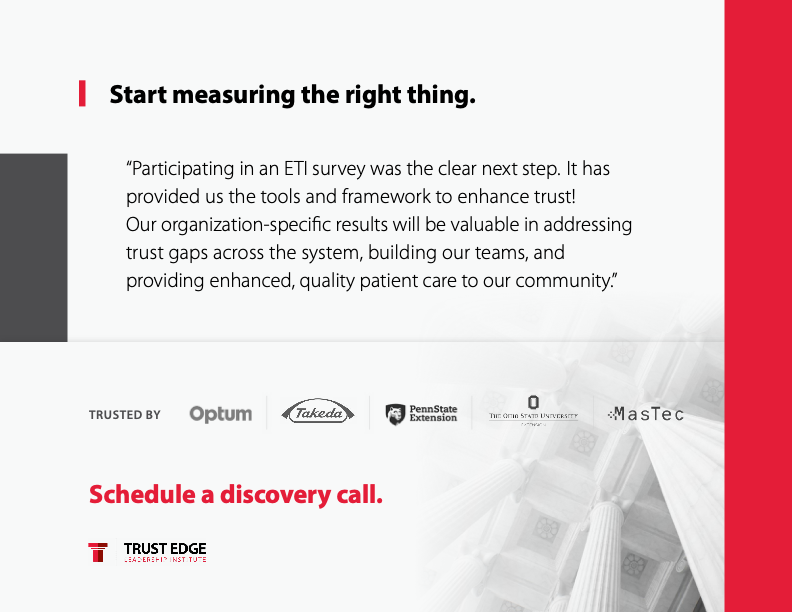